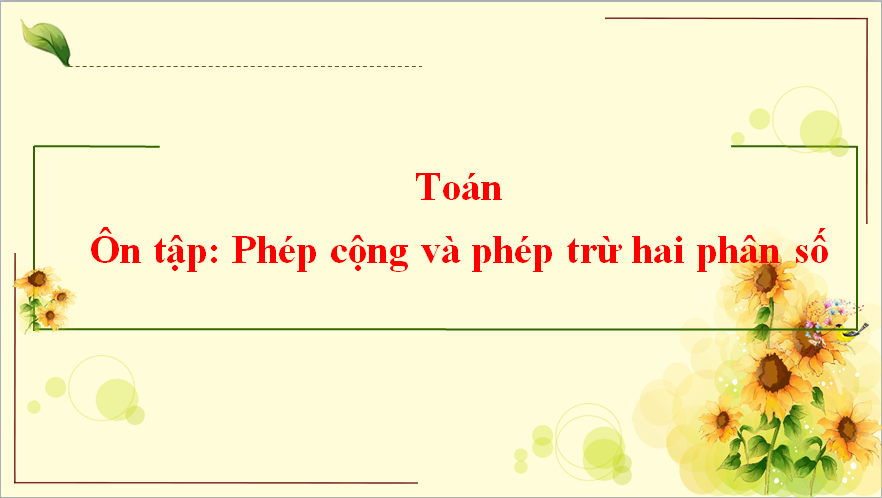 TRƯỜNG  TIỂU HỌC ĐÔ THỊ VIỆT HƯNG
Ôn tập: Phép nhân và phép chia hai phân số
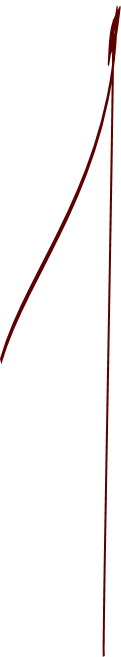 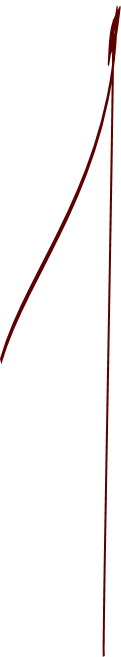 Mục tiêu
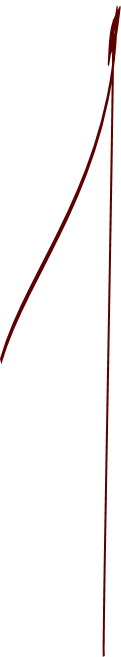 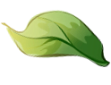 01: Thực hiện nhân, chia hai phân số
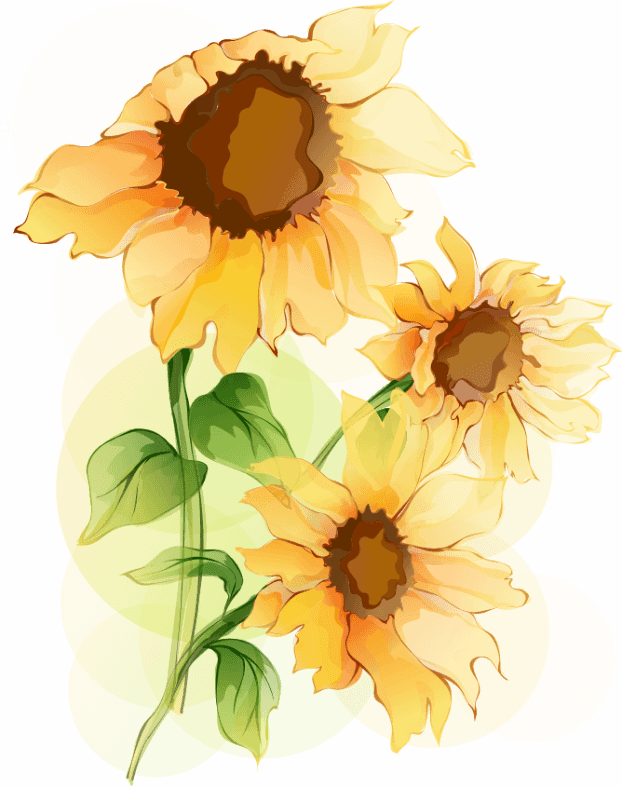 02: Có kĩ năng làm các bài tập về nhân, 
chia phân số.
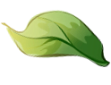 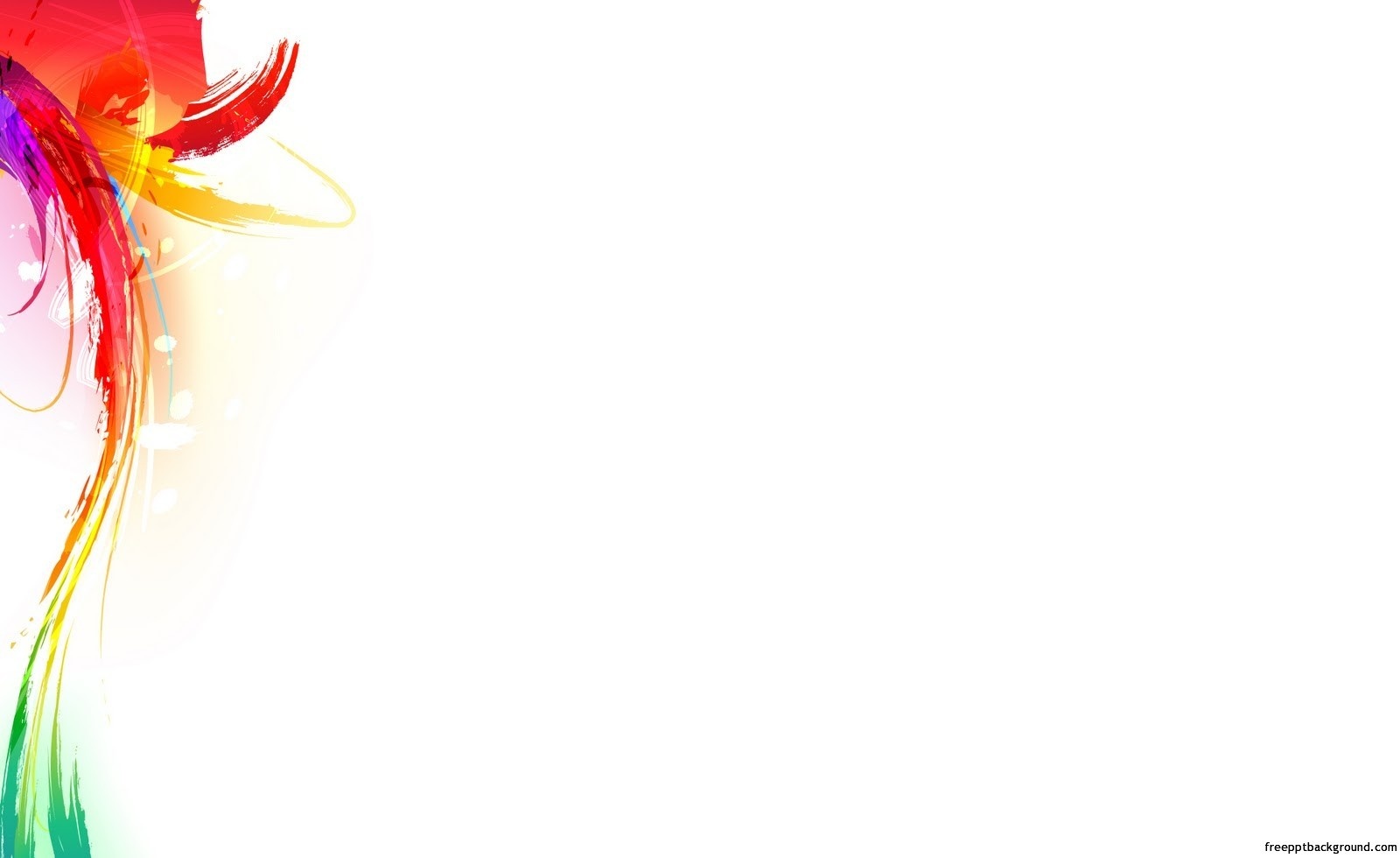 1
Khởi động
Thực hiện các phép tính sau:
Muốn cộng (hoặc trừ) hai phân số khác mẫu số ta  quy đồng mẫu số, rồi cộng (hoặc trừ) hai phân số đã được quy đồng mẫu số
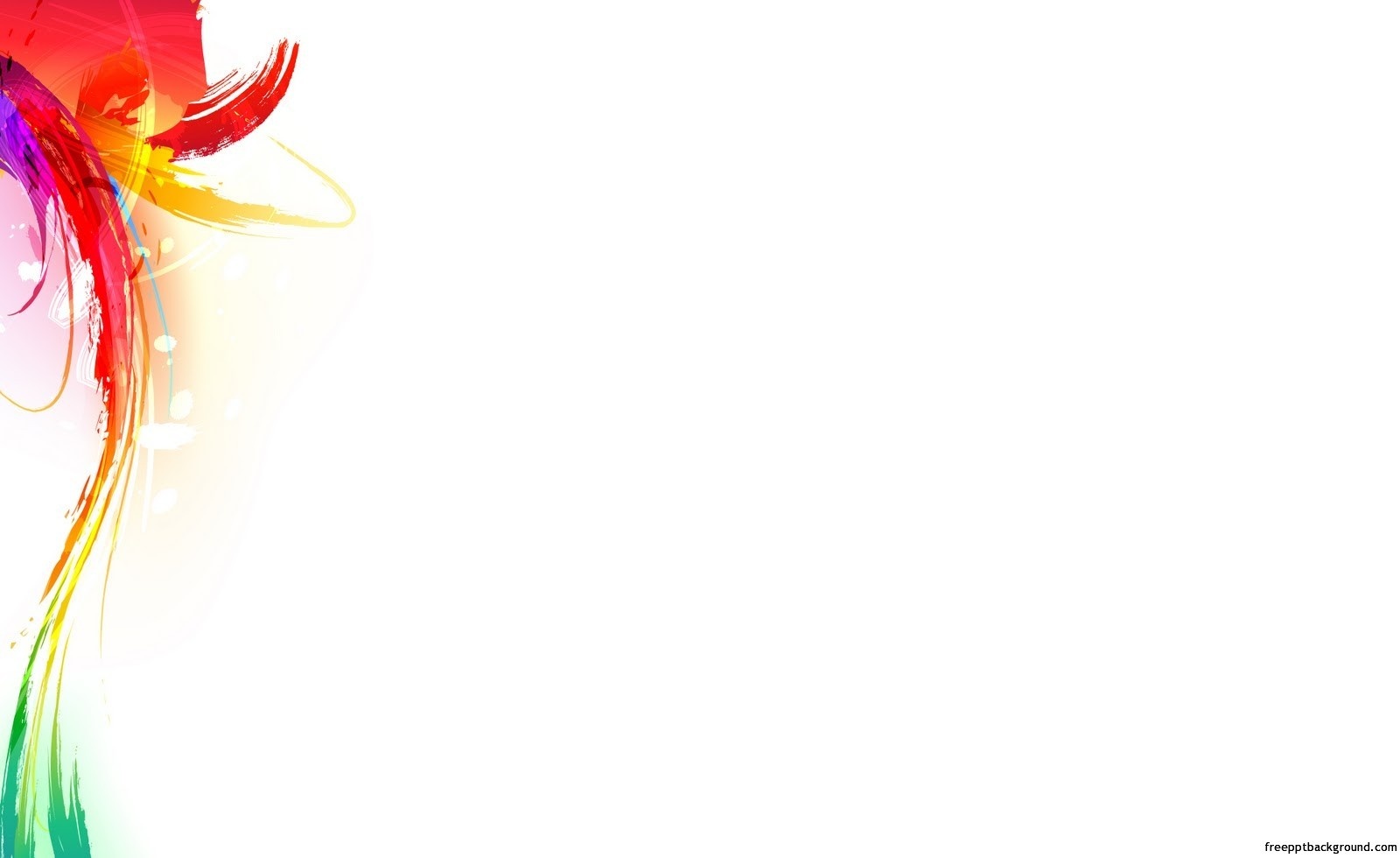 2
Khám phá
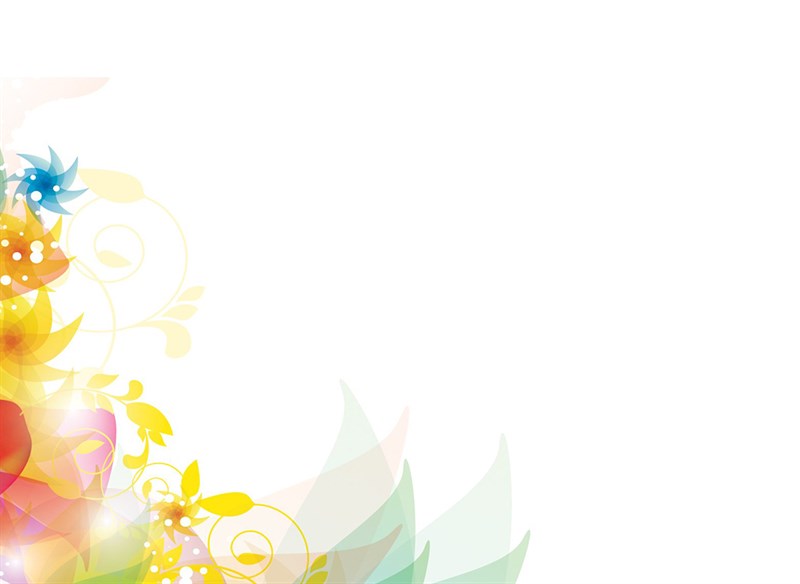 Phép nhân và phép chia hai phân số
a) Muốn nhân hai phân số ta lấy tử số nhân với tử số, mẫu số nhân với mẫu số.
b) Muốn chia một phân số cho một phân số ta lấy phân số thứ nhất nhân với phân số thứ hai đảo ngược.
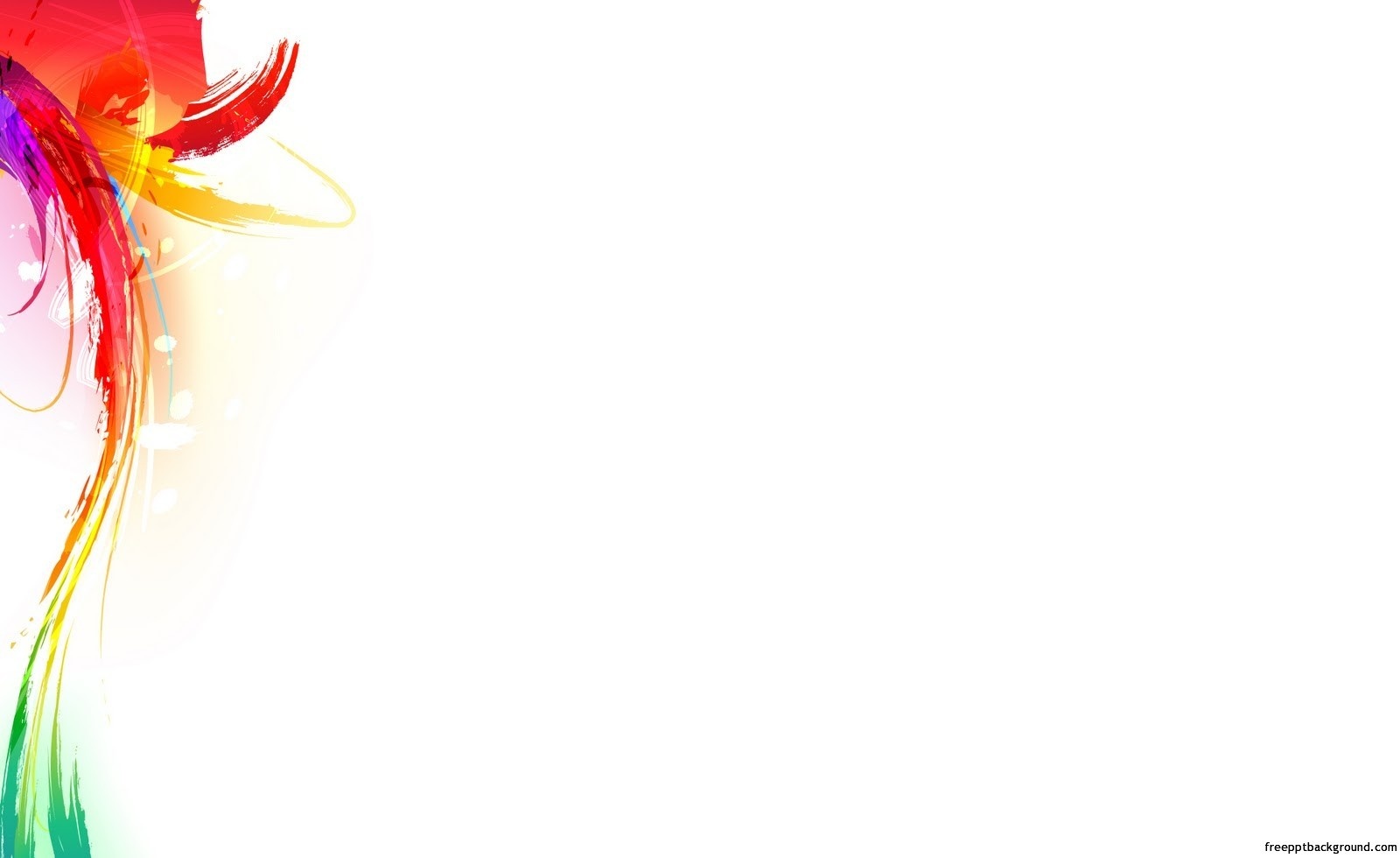 3
Thực hành
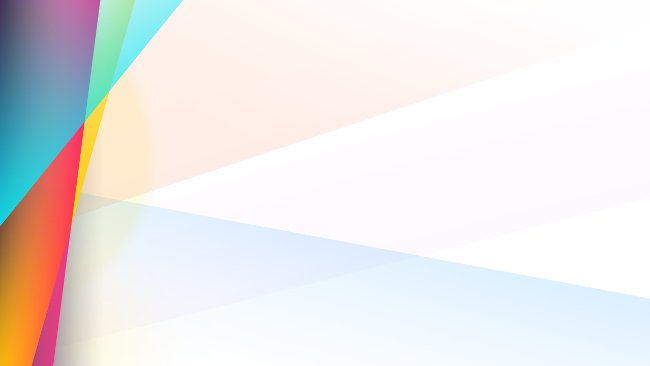 Bài 1. Tính
*Muốn nhân hai phân số ta lấy tử số nhân với tử số, mẫu số nhân với mẫu số.
*Muốn chia một phân số cho một phân số ta lấy phân số thứ nhất nhân với phân số thứ hai đảo ngược.
Bài 2. Tính (theo mẫu)
*Khi thực hiện nhân, chia phân số ta có thể áp dụng rút gọn phân số 
để tính nhanh kết quả
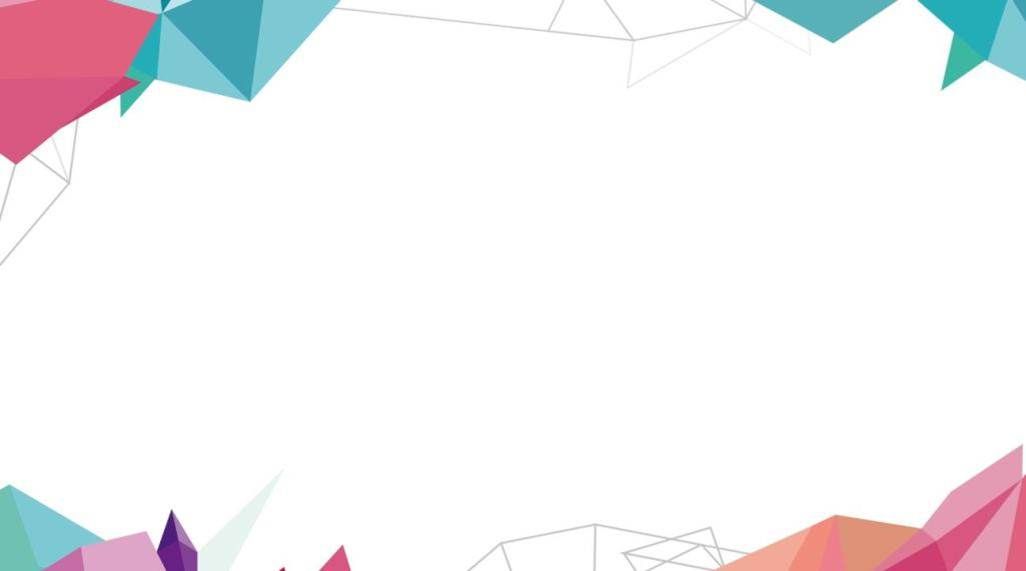 Tóm tắt
Bài giải
*Muốn tính diện tích hình chữ nhật ta lấy: 
số đo chiều dài x số đo chiều rộng (cùng đơn vị đo)
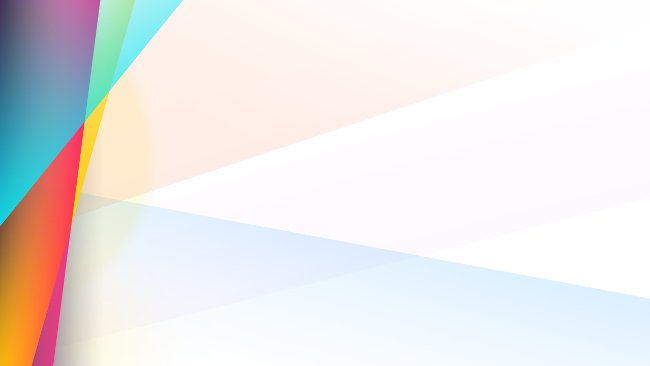 4
Vận dụng
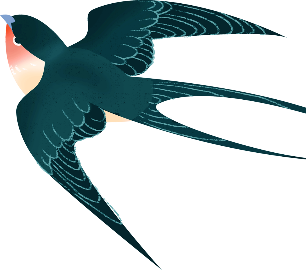 Ai nhanh hơn?
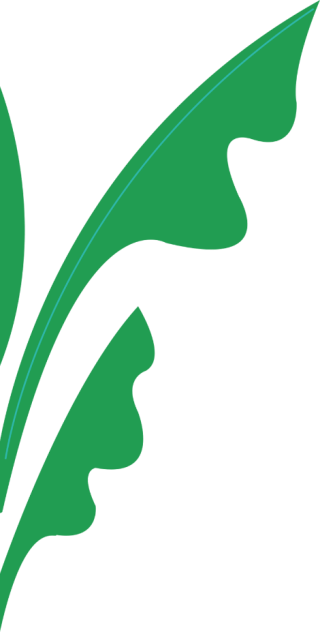 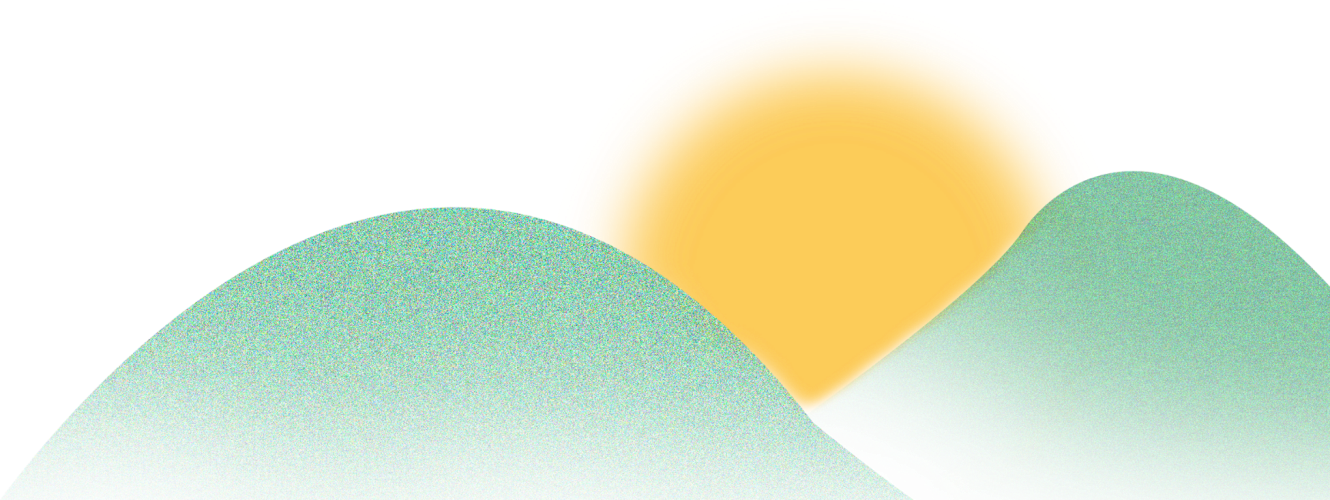 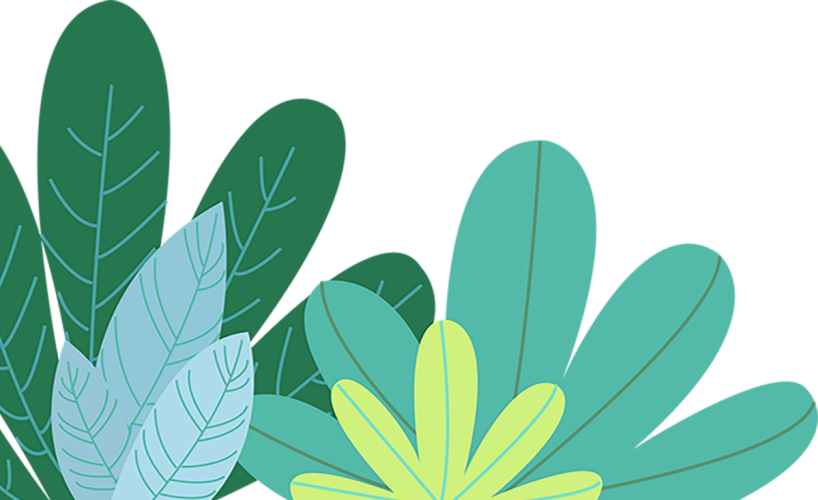 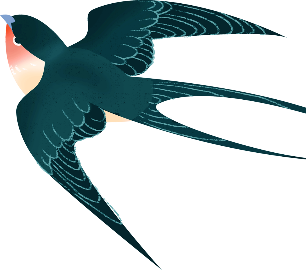 Ai nhanh hơn?
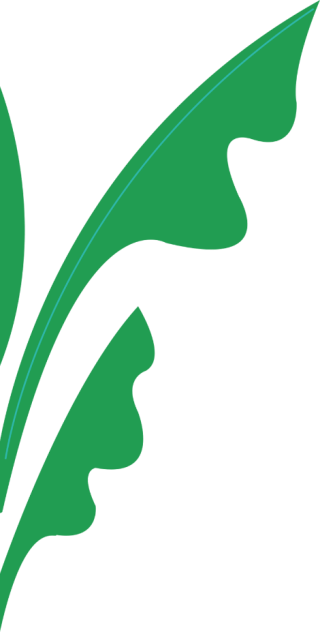 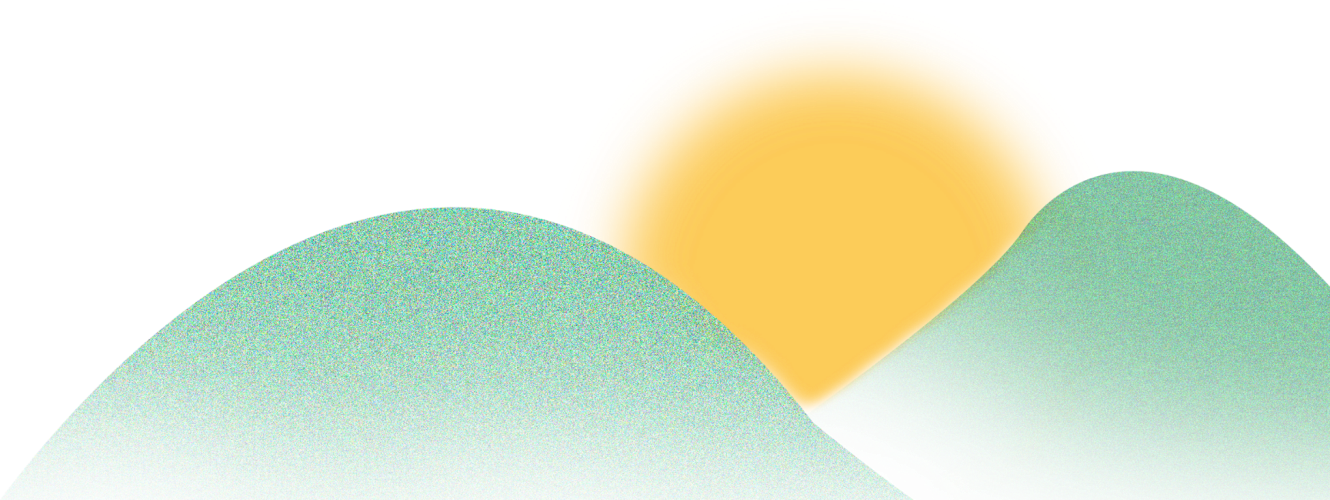 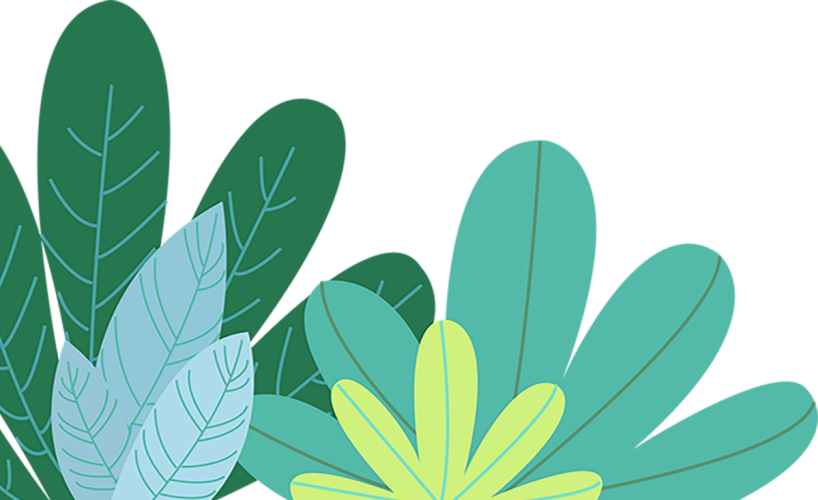 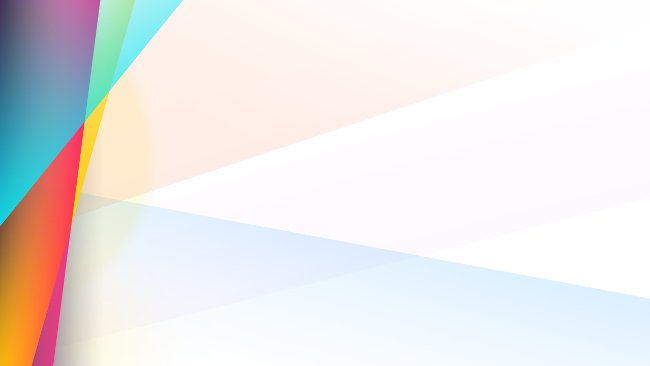 Dặn dò:
- Ôn tập lại kiến thức về tính diện tích các hình; cách thực hiện phép nhân, phép chia phân số (nhân, chia phân số với số tự nhiên)
  - Ghi nhớ cách tính diện tích hình chữ nhật, diện tích hình vuông